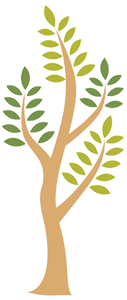 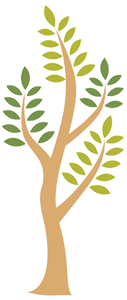 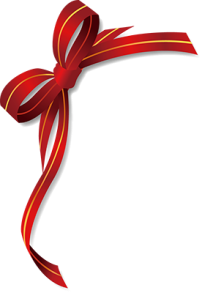 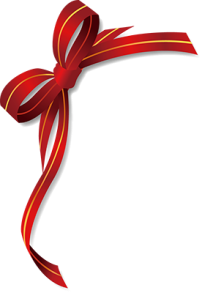 التعريف بسورة التوبة
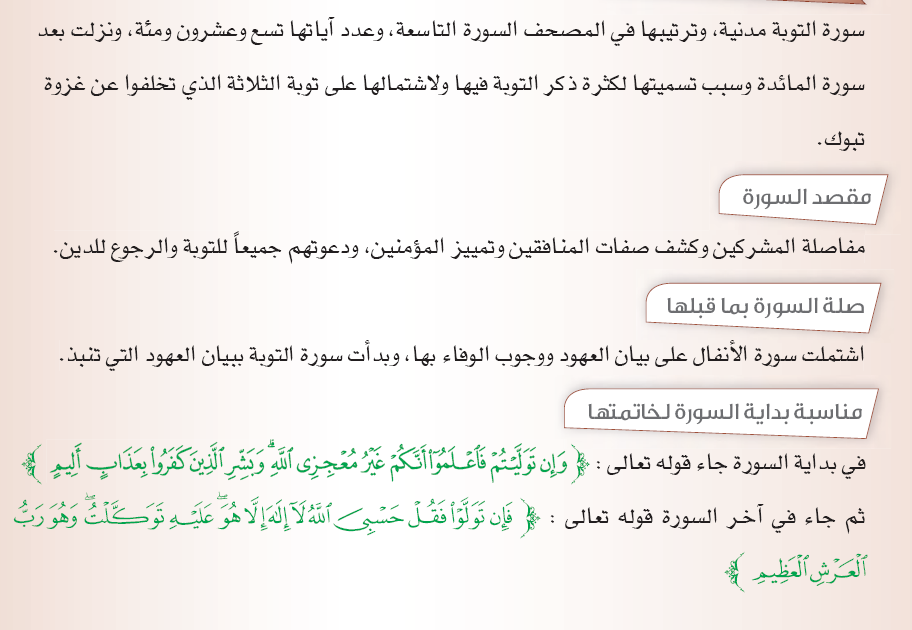 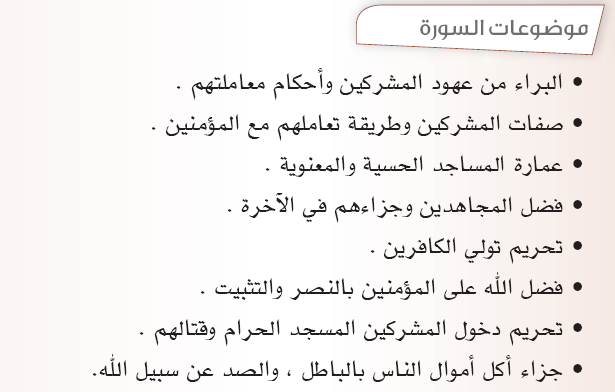 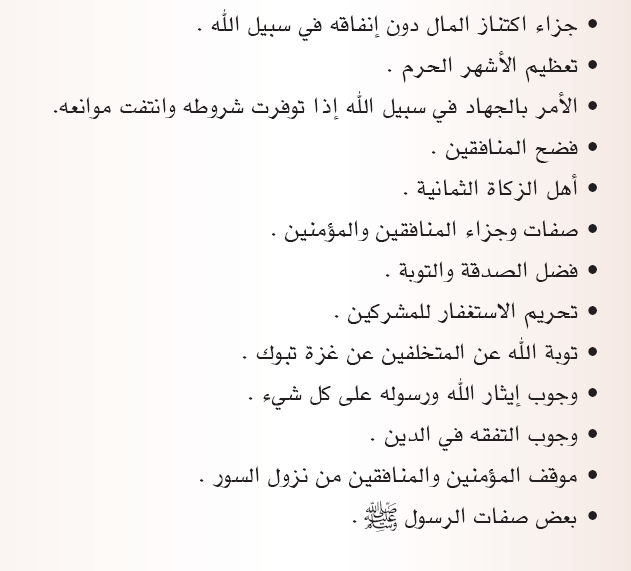